EEEFM Prof.ª Filomena Quitiba  
Piúma/ES, 2º semestre de 2019
DIAGRAMA VÊ: ESTUDANDO PARA O ENEM DE FORMA INVERTIDA
Aluno( s): Luiza Queiroz Melo    
Série: 3° ano | Turma: M01 | Turno: Matutino. Valor: 3,0 pontos
Professora: Lucas Perobas -  lucas.perobas@gmail.com
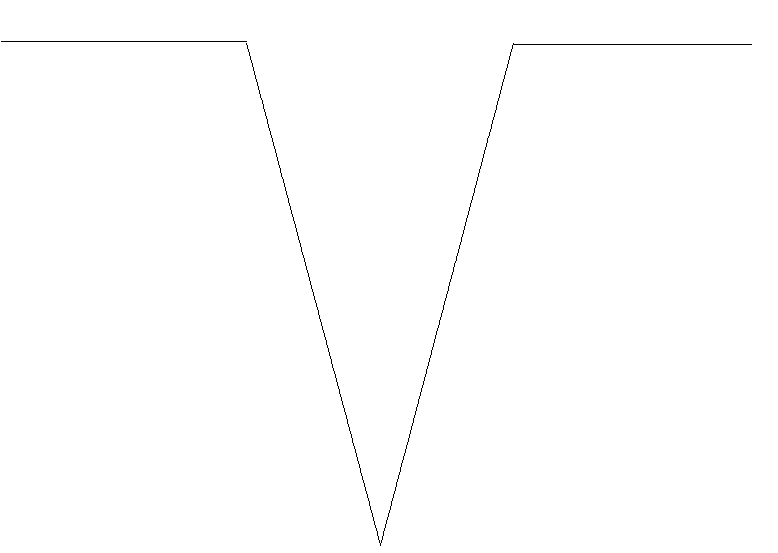 Domínio Conceitual
Domínio Metodológico
Teoria: Leis da físicas e questão do ENEM.
Questão básica 
Para que  não seja letal a uma pessoa sofra um acidente, o cinto deve possuir uma resistência interna que, em relação á  do corpo humano, é?
Asserções de valor:  
Foi consenso que os desafios são grandes na preparação para o Enem, pois requer dedicação e resiliência.
Princípios/necessidade didática: Noções sobre a relação entre força e aceleração.
Asserções de conhecimento:
A  letra B está certa, pois a força é proporcional a aceleração (f = m . a). Assim o cinto que exerce menor força sobre o passageiro e que, consequentemente, oferece menor risco de lesão é o cinto 2.
Conceitos: A questão por si tem como conceito a resistência de um cinto utilizado em bonecos representativos e equipados com acelerômetro e como objetivo relacionar força e aceleração.
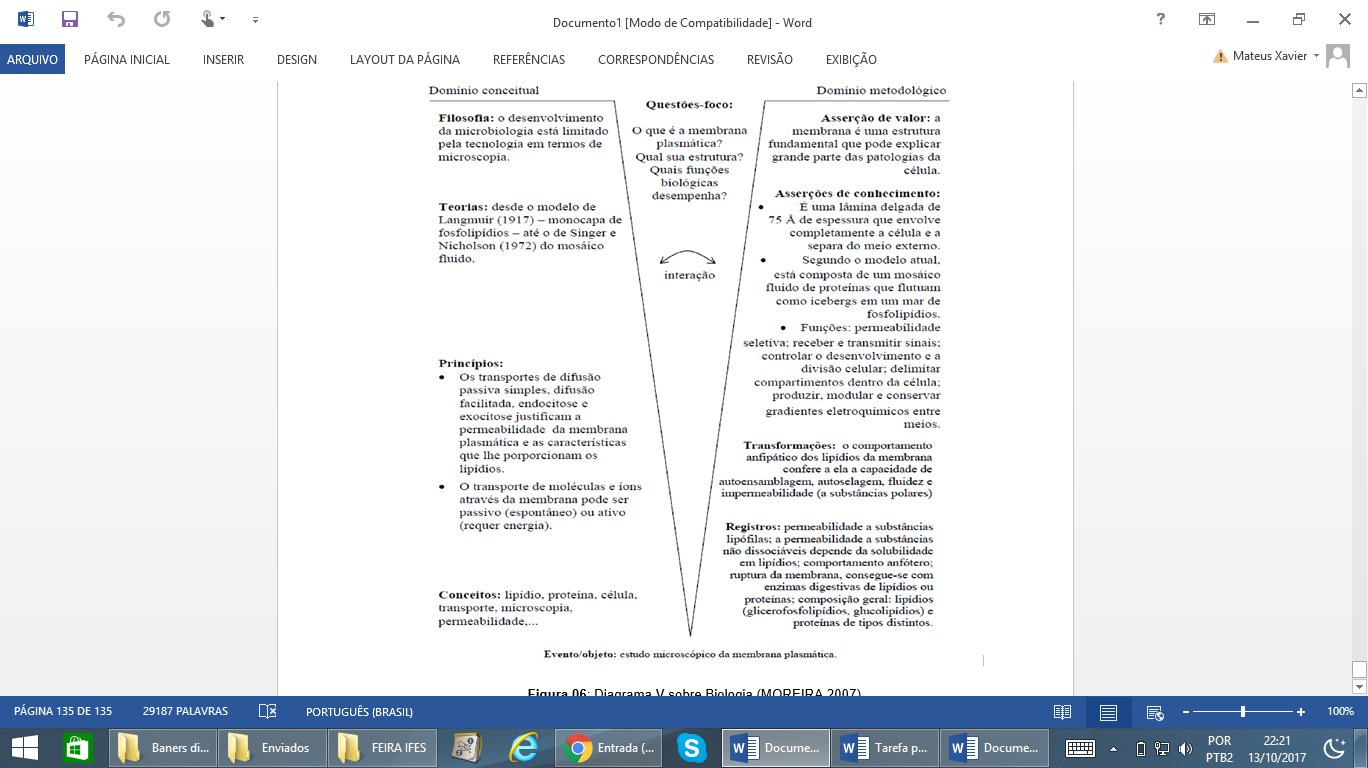 Sentença Descritora: Relacionar propriedades de desaceleração de diferentes cintos de segurança para selecionar aquele que oferece menor risco de lesão interna ao motorista.
Interpretações: 
A) Está errada, pois o cinto 1 representa um pico de aceleração que é maior que as acelerações máximas nos cintos 2 e 4. Como a força causar a lesão é proporcional a aceleração, esse cinto não é a melhor opção para reduzir o risco de lesão interna ao motorista. 
B) Está correta. 
C) Está errada, pois, o cinto 3 apresenta um pico 3 de acelerações máximas nos cintos 1, 2, 4 e 5. Como força que causará a lesão é proporcional a aceleração, esse cinto não é a melhor opção para reduzir o risco de lesão interna ao motorista. 
D) Está errada, pois, o cinto 4 apresenta um pico de aceleração que é maior que a aceleração máxima do cinto 2. Como força que causará a lesão é proporcional a aceleração, esse cinto não é a melhor opção para reduzir o risco de lesão interna ao motorista
E) Está errada, pois, o cinto 5 apresenta um pico de aceleração que é maior que as acelerações máximas do cinto 1. Como força que causará a lesão é proporcional a aceleração, esse cinto não é a melhor opção para reduzir o risco de lesão interna ao motorista
Competências socioemocionais: 
Aprender a conhecer: Raciocínio e Aprender a aprender.
Aprender a fazer: Protagonismo.
Aprender a ser: Construção e Execução do Projeto de Vida.
.
Competências socioemocionais na BNCC: 
a) Valorizar e utilizar os conhecimentos construídos sobre o mundo físico, social, cultural e digital para entender e explicar a realidade, continuar aprendendo e colaborar para a construção de uma sociedade justa, democrática e inclusiva. 
b) Utilizar tecnologias digitais de comunicação e informação de forma crítica, significativa, reflexiva e ética nas diversas práticas do cotidiano (incluindo as escolares) ao se comunicar, acessar e disseminar informações, produzir conhecimentos e resolver problemas.
Competências Cognitivas:
Competência de ÁREA 5 – Identificar a presença e aplicar as tecnologias associadas ás ciências naturais em diferentes contextos.

Habilidade H18 - Relacionar propriedades físicas, químicas ou biológicas de produtos, sistemas ou procedimentos tecnológicos as finalidades a que s destinam.
Evento 
ENEM: 2017 | Questão: 130, caderno cinza
Em uma colisão frontal entre dois automóveis, a força que cinto exerce sobre o tórax e abdômen do motorista pode causar lesões graves nos órgãos internos. Pensando na segurança do seu produto, um fabricante de automóveis realizou testes em cinco modelos diferentes de cinto. Os testes simularam uma colisão de 0,30 segundo de duração, e os bonecos que representavam os ocupantes foram equipados cm acelerômetros. Esse equipamento de desaceleração do boneco em função do tempo. Os parâmetros como massa dos bonecos, dimensões dos cintos e velocidade imediatamente antes e após  impacto foram os mesmos para todos os testes. O resultado final obtido esta no gráfico de aceleração do tempo.
[Speaker Notes: Suporte: www.wikifisica.com; https://curriculointerativo.sedu.es.gov.br/  e https://sedudigital.wixsite.com/preenemdigital]